ÖZEL DÖRTGENLER-1
YAMUK
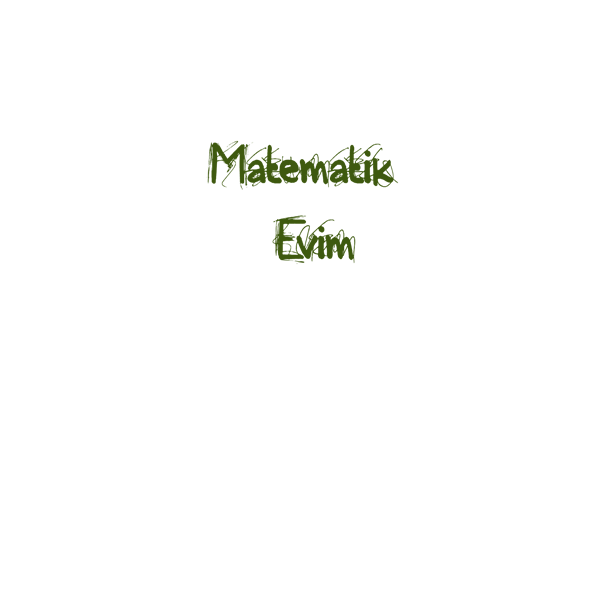 YAMUK
İki kenarı paralel olan dörtgene yamuk denir. Paralel olan kenarlara taban , diğer iki kenara yan kenarları denir.
Yan kenarların uçlarındaki komşu açıların toplamı 180 derecedir
İç açılarının toplamı 360 derecedir.
Dış açılarının toplamı 360 derecedir.
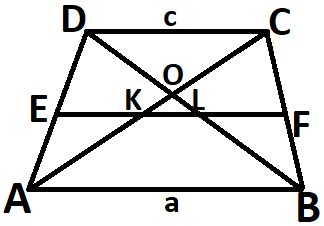 [EF] Orta tabandır.
|EF|=(a+c)/2
|EK|=|LF|=c/2
|EL|=|KF|=a/2
|KL|=(a-c)/2
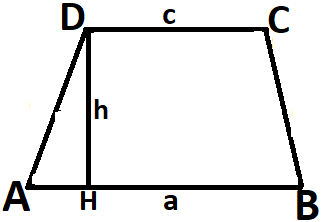 Yamuğun alanı orta taban ve yüksekliğin çarpımı ile bulunur.
A(ABCD)= (a+c).h/2
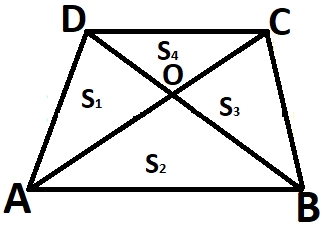 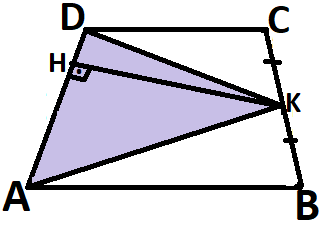 A(ABCD)=2.A(AKD) =|AD|.|KH|
İKİZKENAR YAMUK 
	Paralel olmayan kenarları eşit uzunlukta olan yamuğa ikizkenar yamuk denir.
Taban açıları eşittir.
Köşegenleri eşit uzunluktadır.
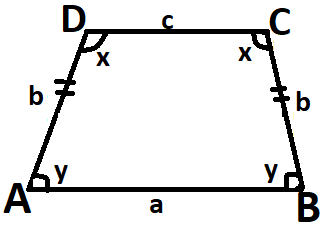 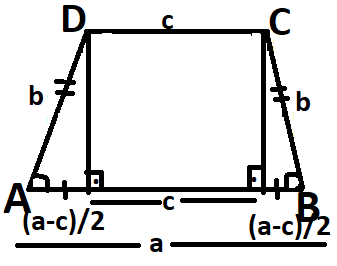 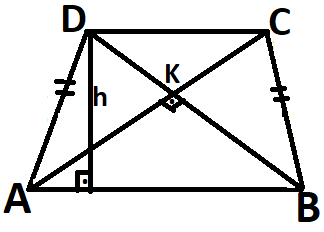 h=(a+c)/2        A(ABCD)=h2
DİK YAMUK
Yan kenarlardan biri tabanlara dik olan yamuklara dik yamuk denir.
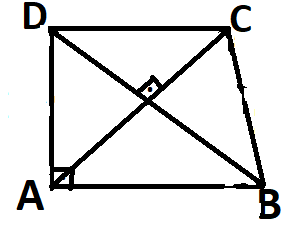 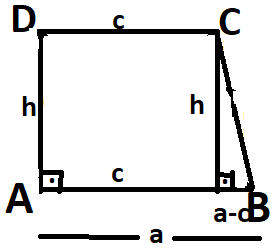 ABCD Yamuk,
 E ve F orta noktalar, |DC|=12cm, |AB|=24cm, ise, |EF|=x kaç cm’dir?
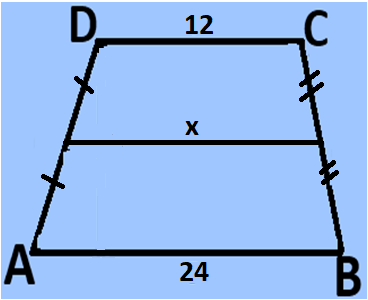 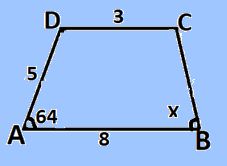 ABCD Yamuk,
m(DAB)=64,
|DC|=3br, |DA|=5br,
|AB|=8br olduğuna göre,
X açısı kaç derecedir?
ABCD ikizkenar yamuk, |DC|=4cm, |AB|=20cm, yüksekliği 15cm ise Ç(ABCD) kaç cm’dir?
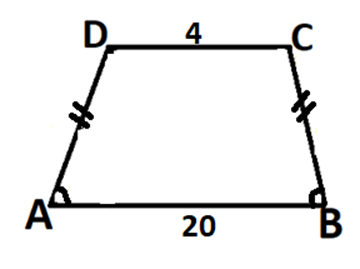 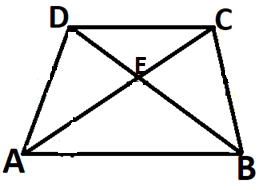 ABCD yamuk, A(DAE)=24br2,
|AC|=4.|EC|
[AC] ve [BD] köşegendir. Buna göre A(ABCD) kaç br2 dir?
ABCD yamuk,
|AB|=12cm, |DC|=7cm, [AD]//[CE],
 [BD] köşegen ise x kaç derecedir?
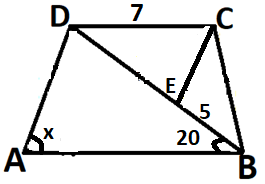 ABCD Yamuk, ABD ikizkenar dik üçgen, [BD] köşegen, |DC|=2√2cm,  |AB|=8√2cm, |BC|=x kaç cm dir?
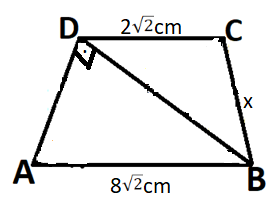 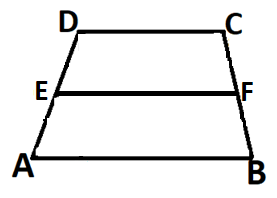 ABCD ikizkenar yamuk, E ve F orta noktalar, |CF|=|FB|=6cm m(DCB)=120 ise alt taban ve üst taban farkı kaç cm’dir?
ABCD Yamuk,
 A(ABCD)=80br2, 
|AK|=2br,
|KL|=5br,
|LB|=4br, |EF|=|DE|=|FC|=3br olduğuna göre, taralı alan kaç br2 dir?
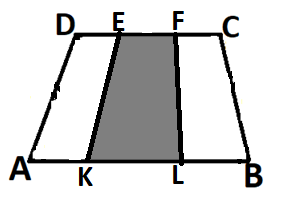 ABCD dik yamuk, |BC|=3cm, |AE|=|BE|=4cm,
A(DEC)=18cm2, |AD|kaç cm dir?
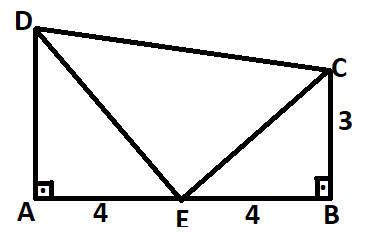 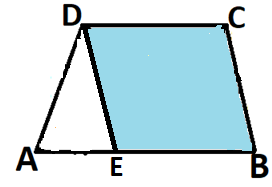 ABCD yamuk,
|AB|=4br, |DC|=2br, |AE|=3.|BE|
A(AED)=24br2 ise, A(EBCD) kaç br2 dir?
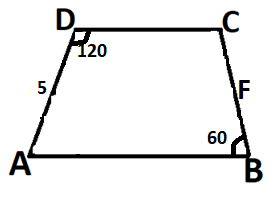 ABCD yamuk,
|AB|=16cm, |DA|=5cm ise |DC| kaç cm dir?
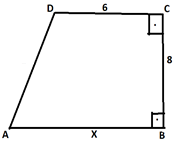 ABCD yamuk,
|EC|=7cm, |BC|=25cm, E orta nokta, [EC]ile[EB] birbirine diktir. A(ABCD) kaç cm2 dir?
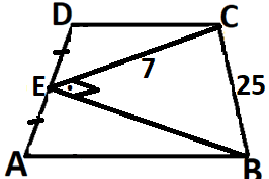 ABCD yamuk, [AC] ve [BD] köşegen, [AC]ile[DB] birbirine diktir. |AC|=8cm, |BD|=15cm, |DC|=2cm ise x=|AB|kaç cm dir?
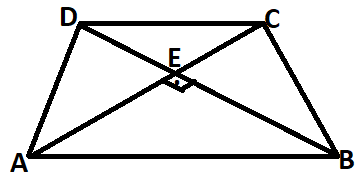